DAQ Map ofElectronic Components
R. Suleiman

January 29, 2013
1
Mott DAQ
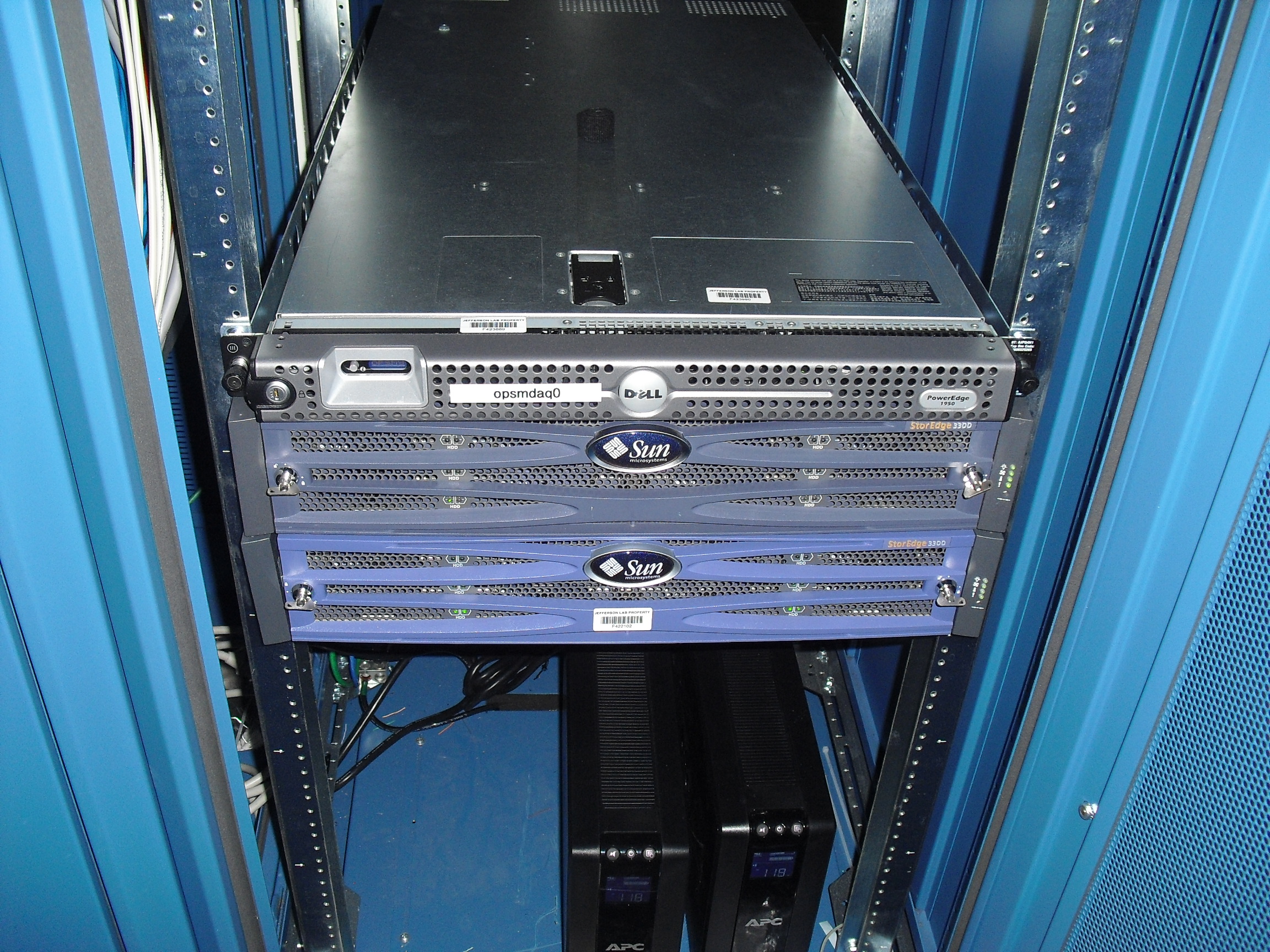 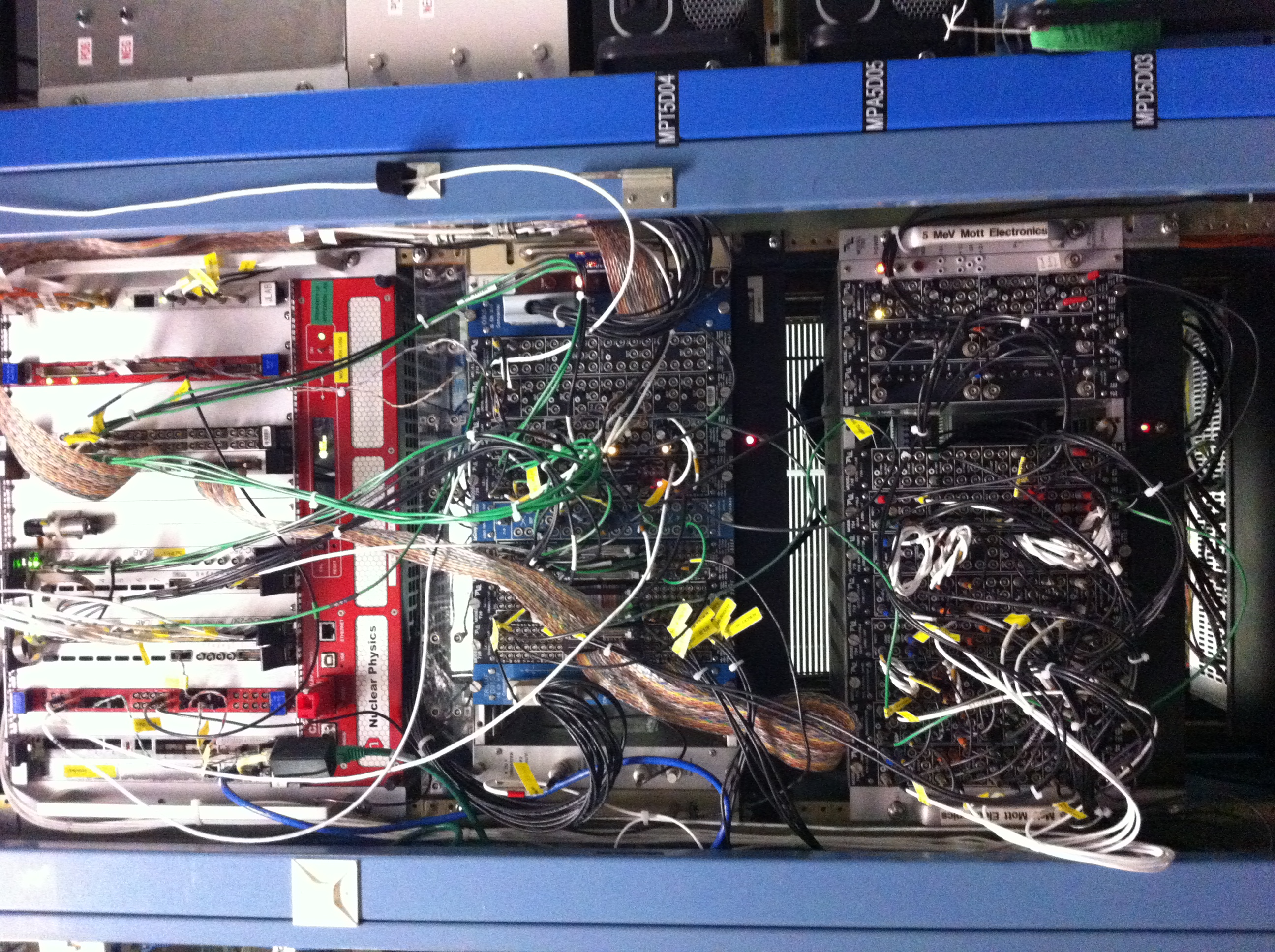 2
Mott DAQ crates
VME Crate
Mott Crate 1
Mott Crate 2
3
VME CRATE
Gate
1 In
1
1
17 BFM
18 Mott
 DetTr
L1A
LEMO
4
Common
LN1
L1A
ECL
4
TRG IN
TRG IN
Opsmdaq0
nT_Settle
4
Mott NIM Crate 2
5
Mott NIM – LEVEL TRANSLATOR 726
6
Mott NIM – LEVEL TRANSLATOR 726
7
Mott NIM 2 – LEVEL TRANSLATOR 726
8
Mott NIM 2 – LEVEL TRANSLATOR 726
9
Mott NIM 2 – QUAD FAN IN/OUT 429A
10
CHANNEL ASSIGNMENT – CAEN V538A LEVEL TRANSLATOR
11
CHANNEL ASSIGNMENT – TRIGGER INTERFACE (TID)
12
HELICITY SIGNALS
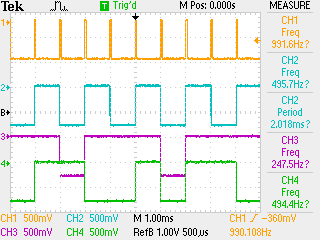 T_Settle
Pair -Sync
Pattern-Sync
Delayed Helicity
13
CHANNEL ASSIGNMENT – MOTT FADC
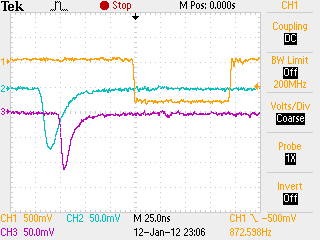 Mott Trigger
Left E
Left ∆E
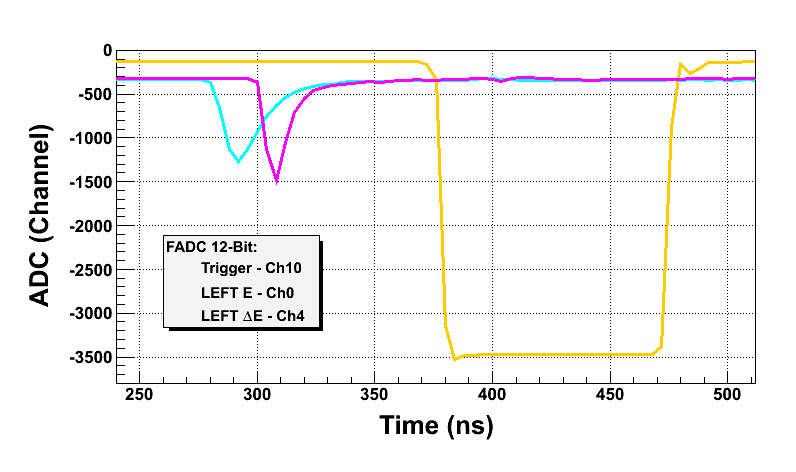 14
CONTROL CHANNEL ASSIGNMENT – GATED SCALER S1
nT_Settle  Trigger Setup:
nT_Settle Trigger is delayed by 0.4 µs
LNE is delayed by 0.2 µs
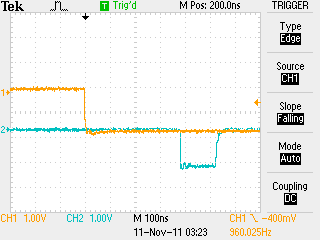 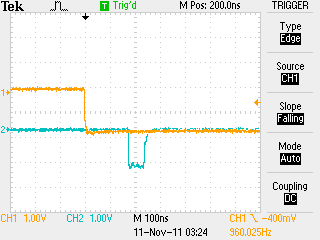 nT_Settle
nT_Settle
LNE
Delayed 
TID nT_Settle
Trigger (Scalers )
15
Beat Frequency Modulation (BFM)
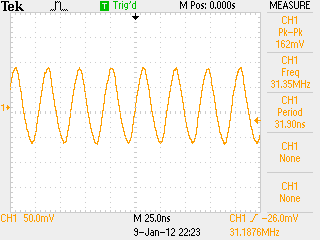 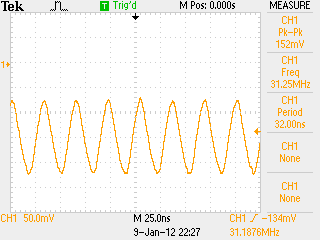 BFM after
-140 mV offset
BFM
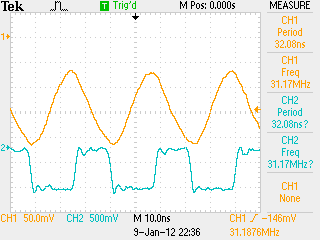 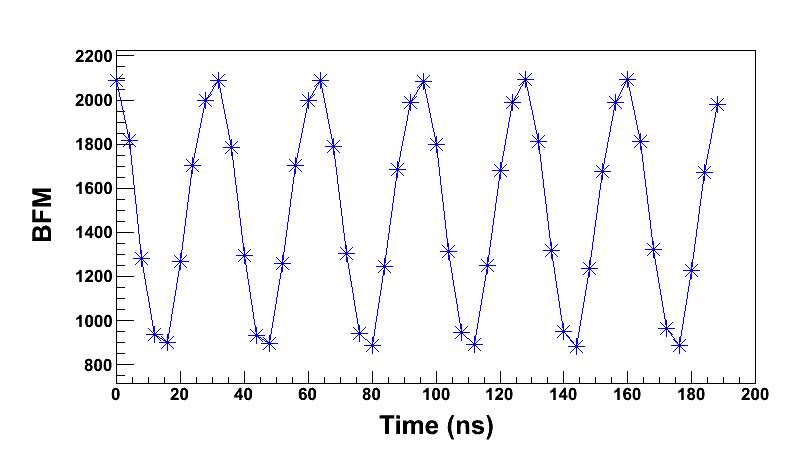 BFM after
-145 mV discrimination (TDC)
BFM in FADC
16
Data Taking Modes
17
VME Crate
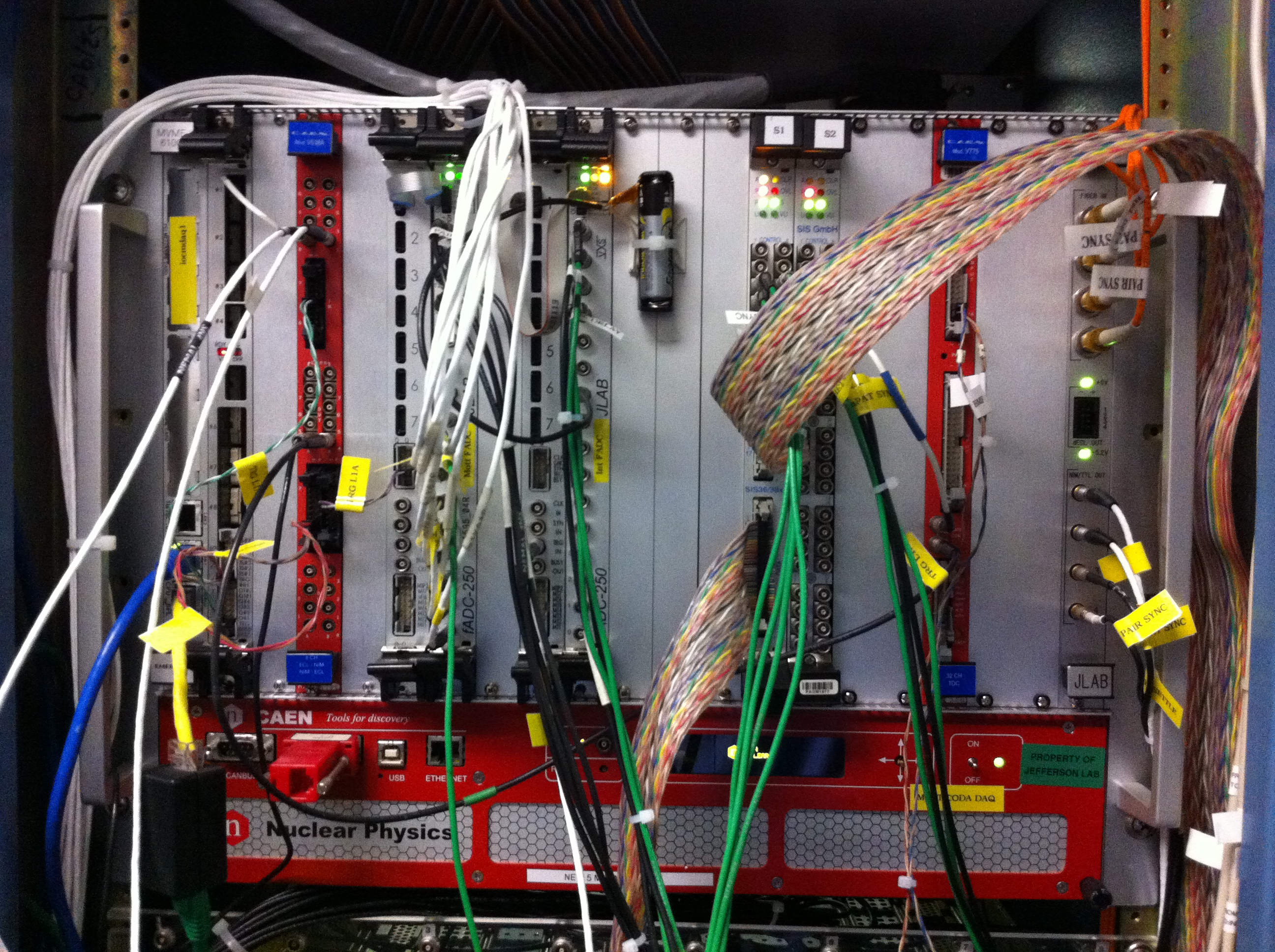 18
Mott Crate 1
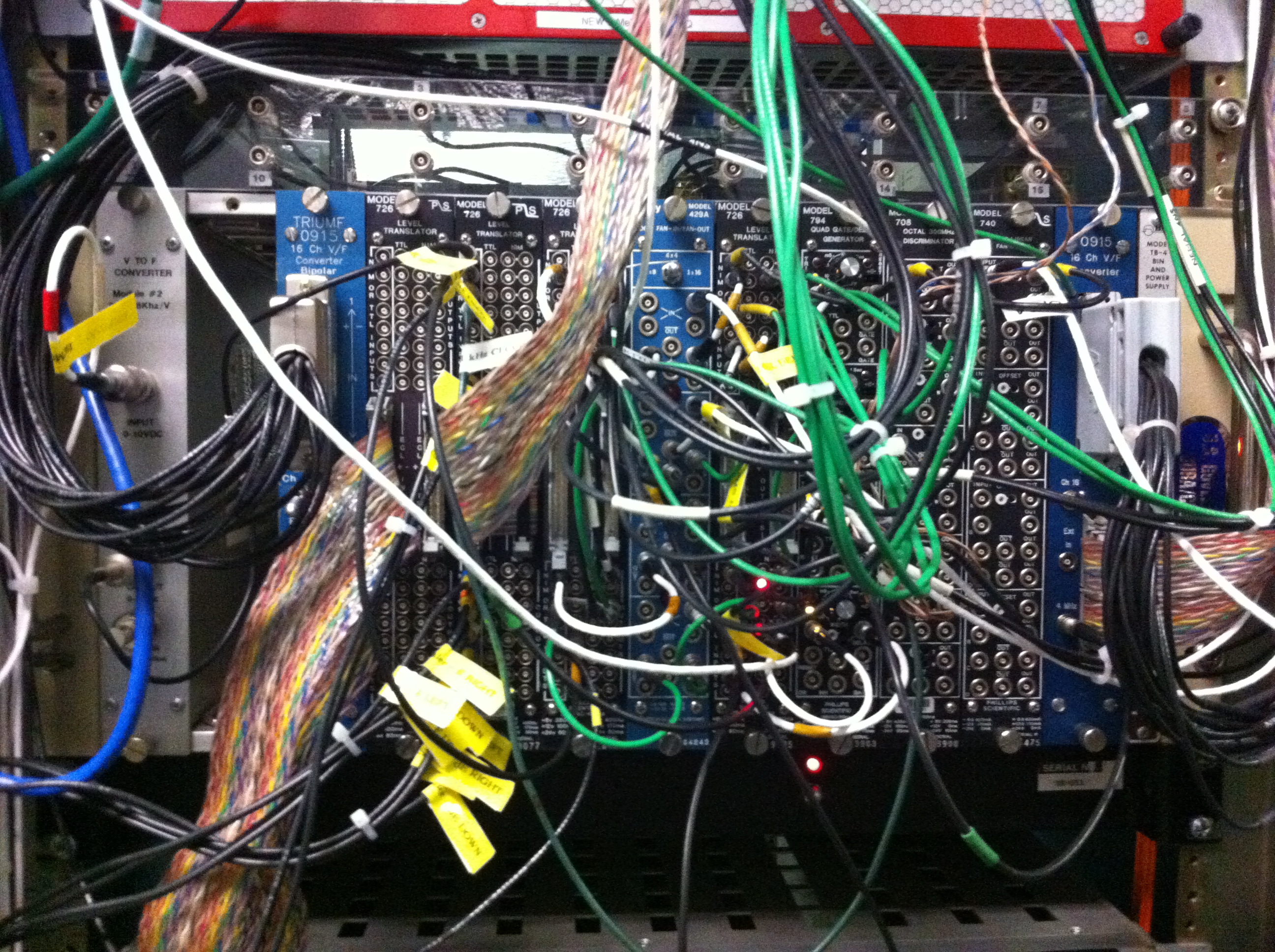 19
Mott Crate 2
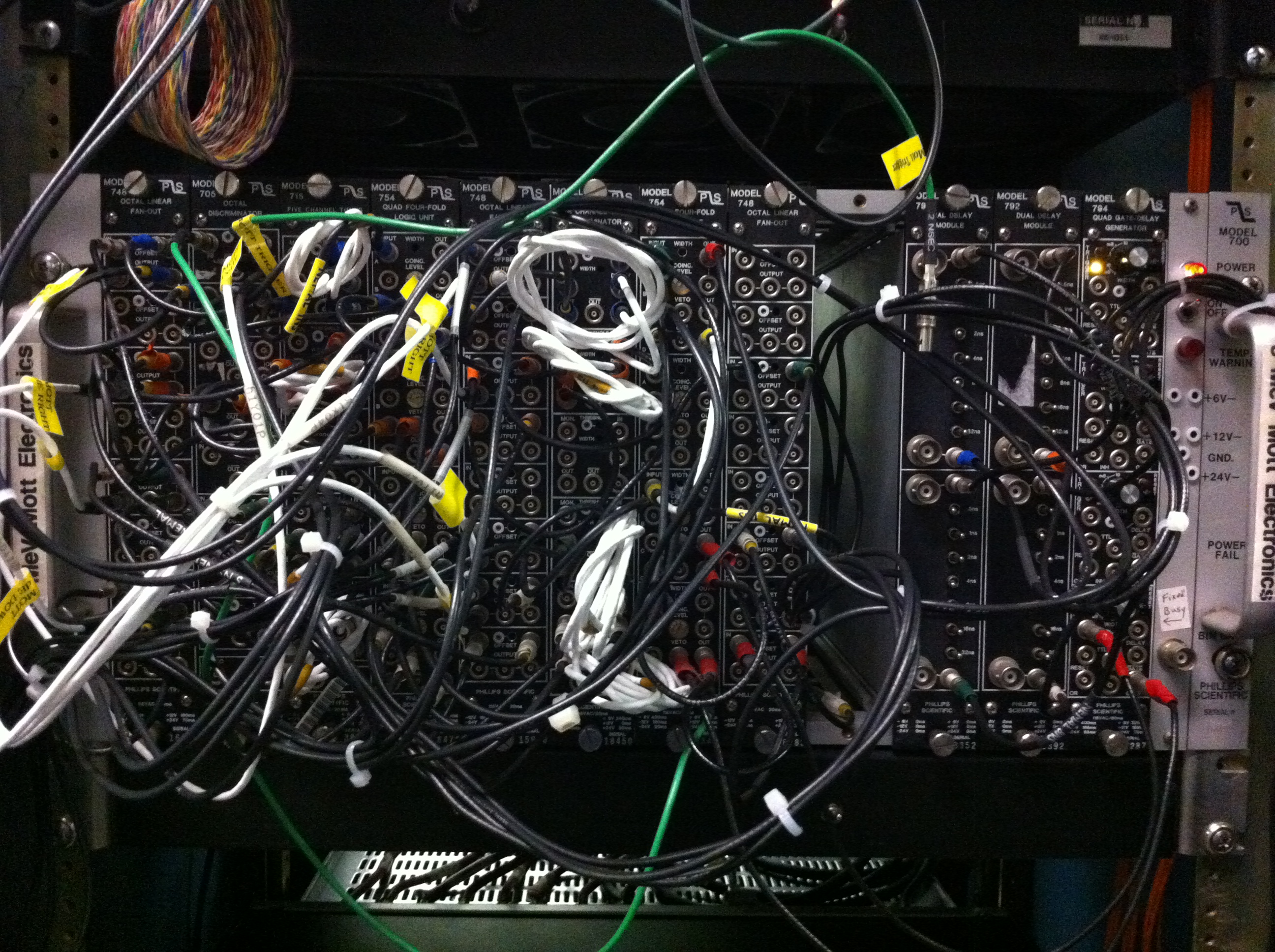 20